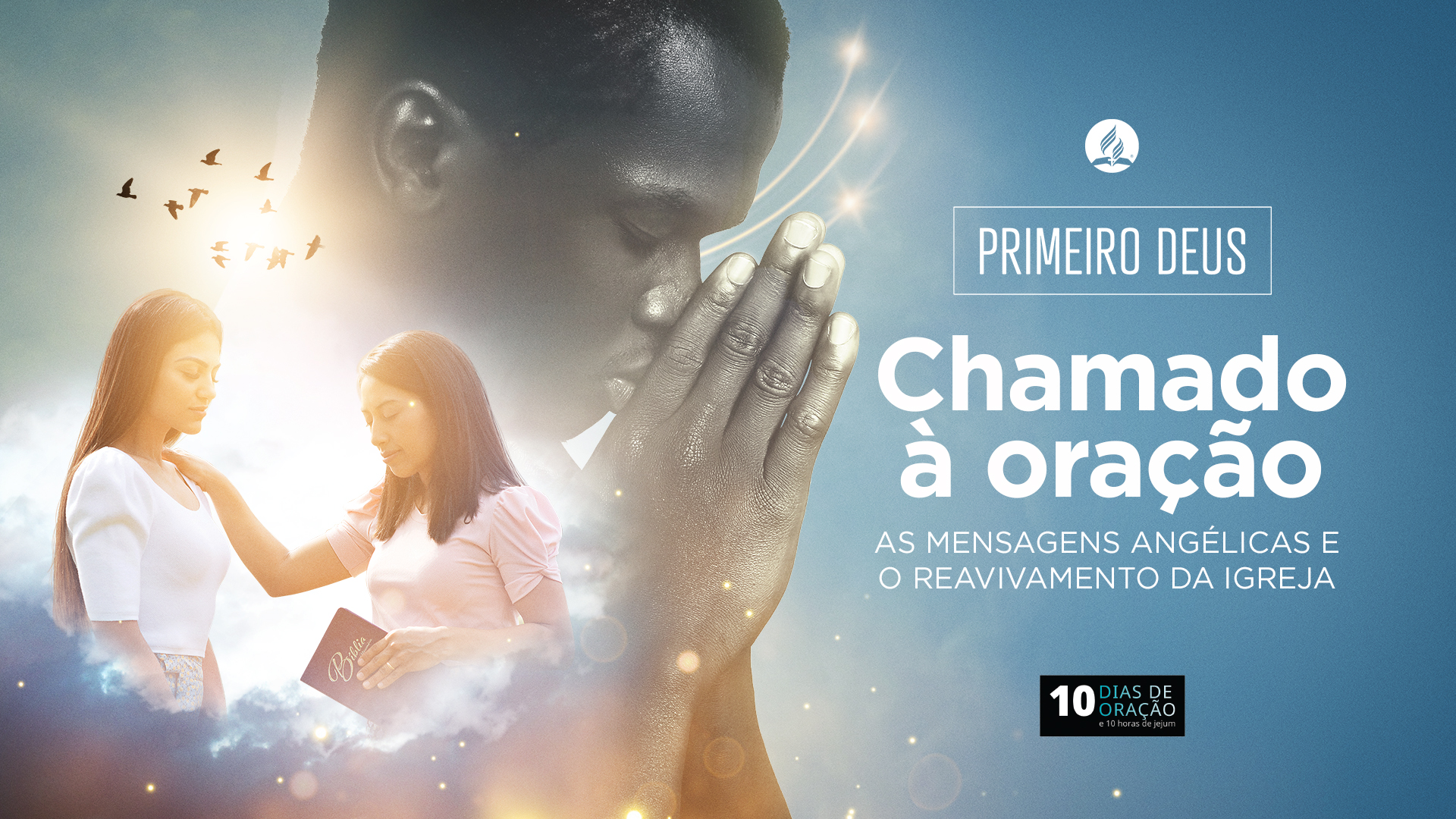 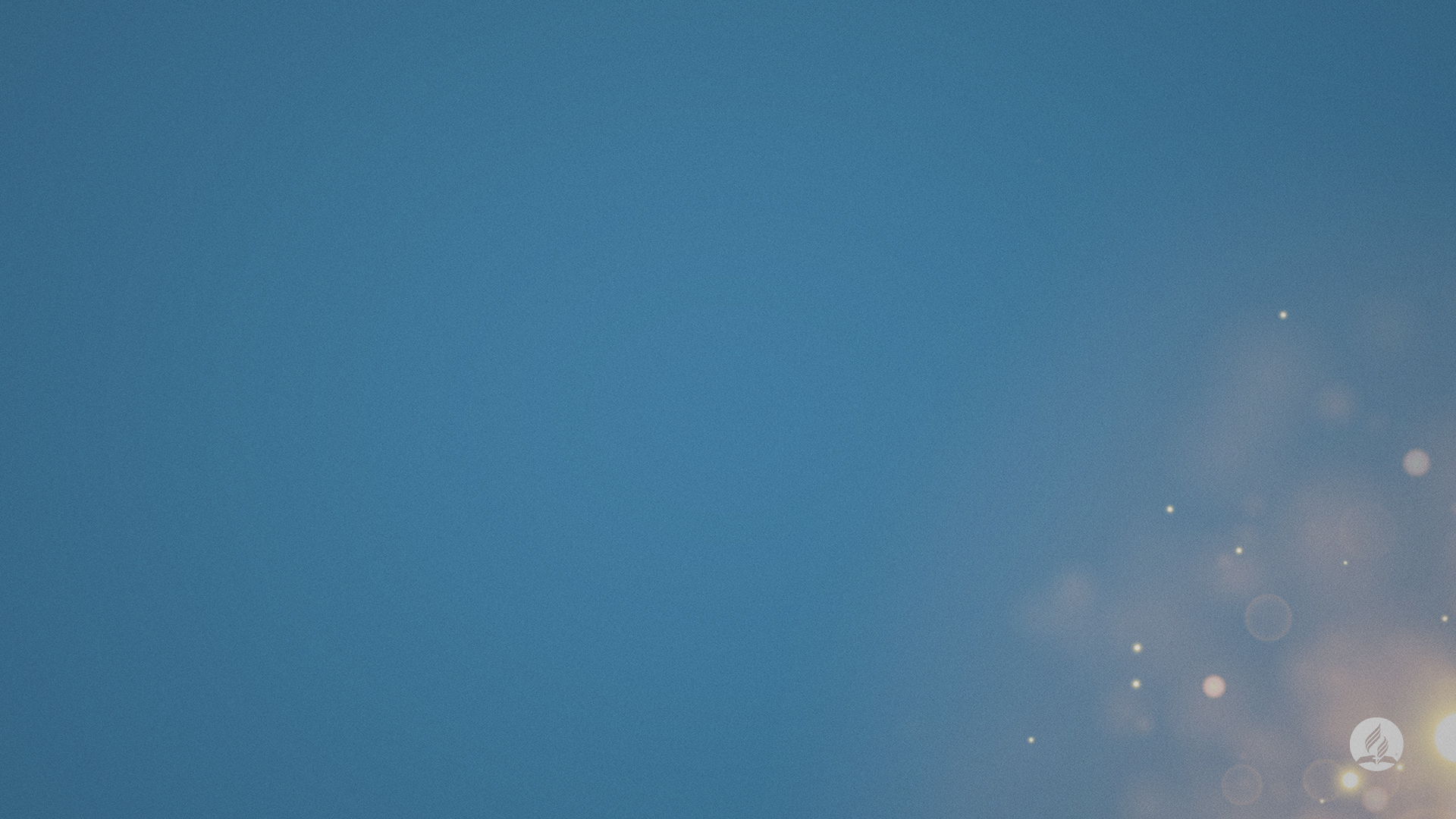 GERAÇÃO MISSIONÁRIA
Texto: Mateus 24:14
Deus quer levantar uma última geração para pregar o evangelho. Uma geração que está ansiosa para ver Jesus voltar. Uma geração de missionários.
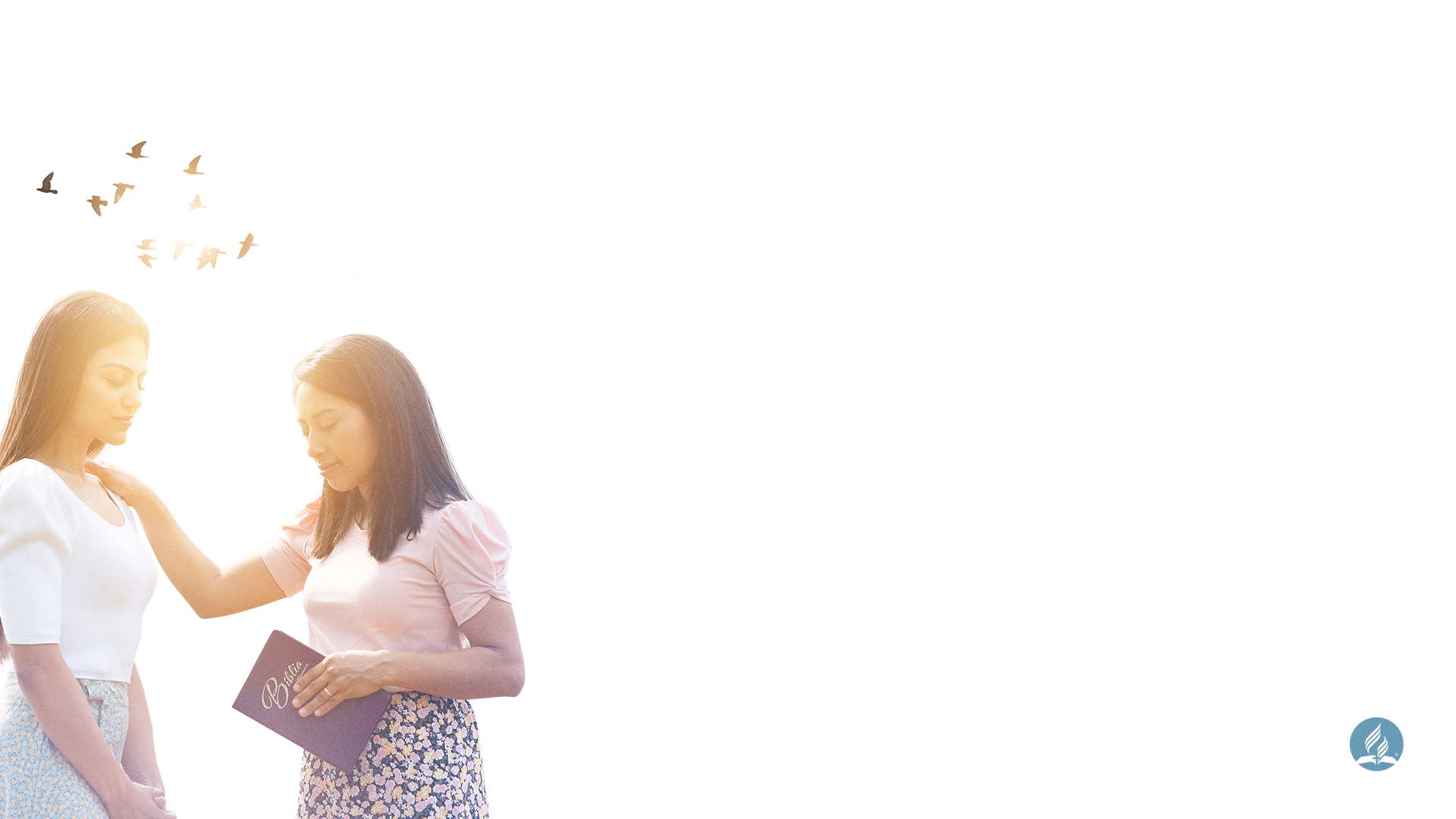 I. Verdade Presente
Para cada período da história, Deus tem uma mensagem específica. Essa mensagem é denominada “verdade presente”.
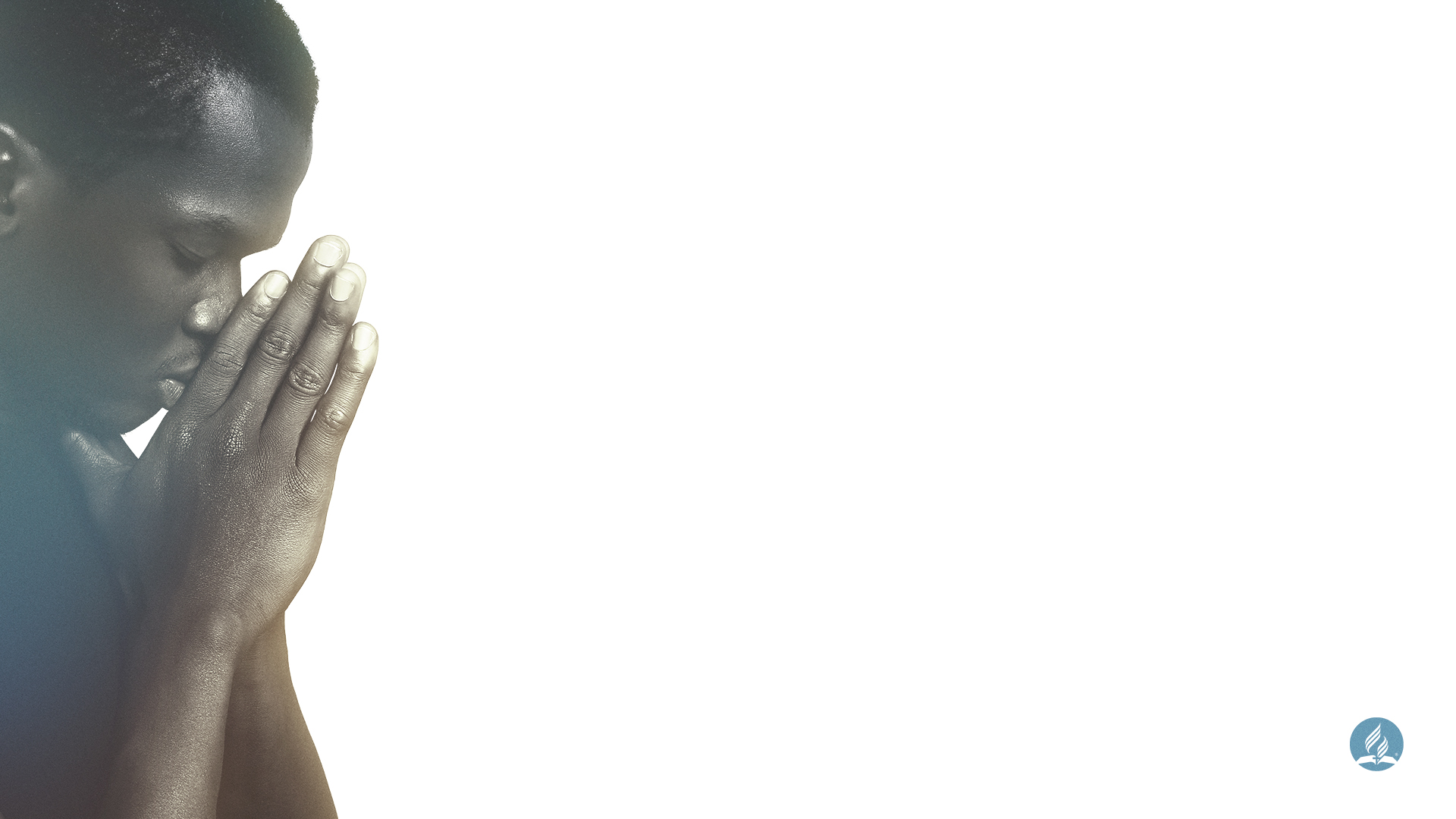 II. Tempo do Fim
Qual é a verdade presente para nosso tempo? Para entendermos isso, precisamos identificar o período da história em que vivemos.
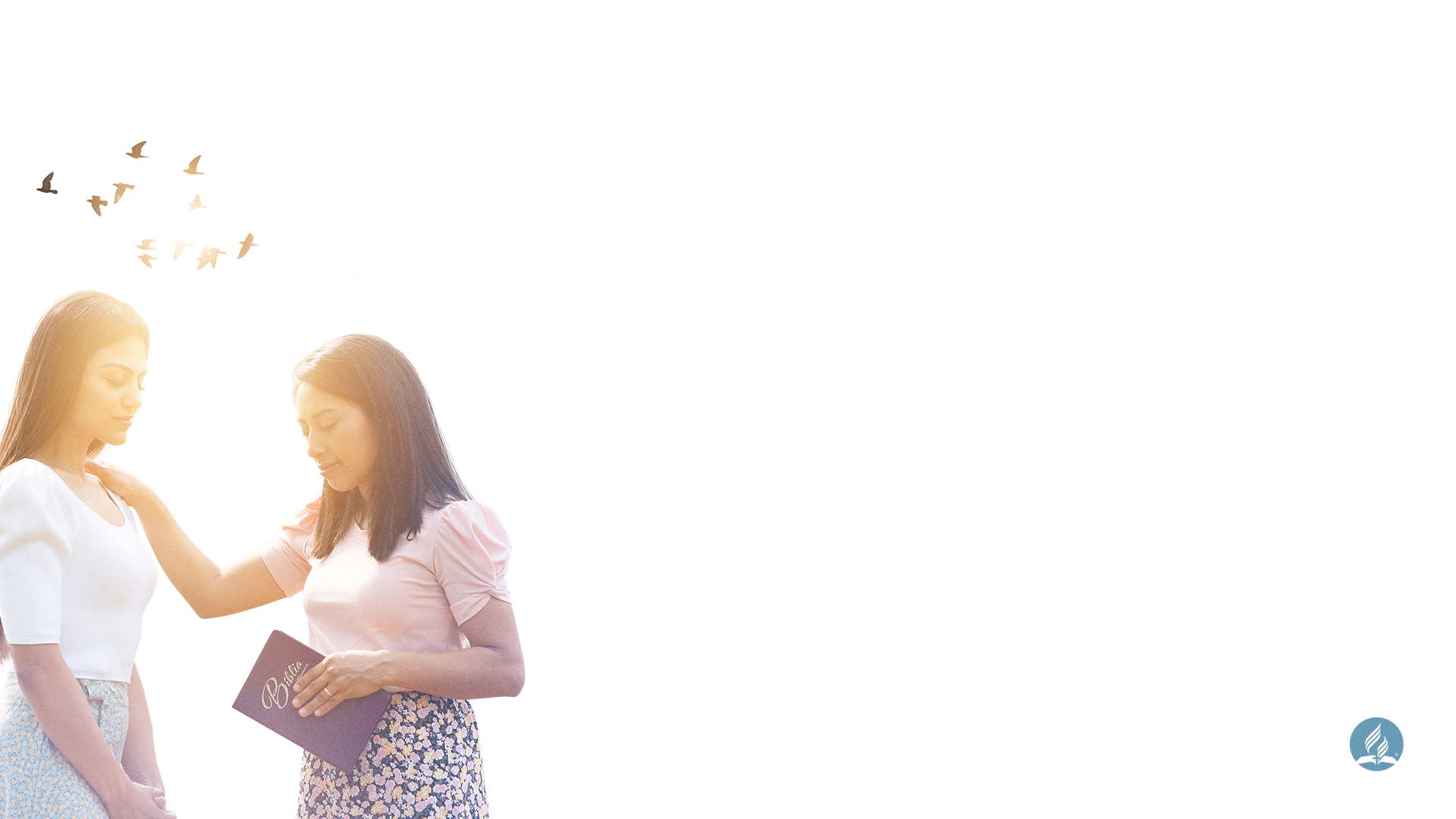 III. Tríplice Mensagem Angélica
Para este tempo, Deus tem uma verdade presente. É uma advertência de especial importância para os habitantes da Terra.

A primeira mensagem do tempo do fim é a proclamação do evangelho no contexto do juízo de Deus que virá sobre o mundo.
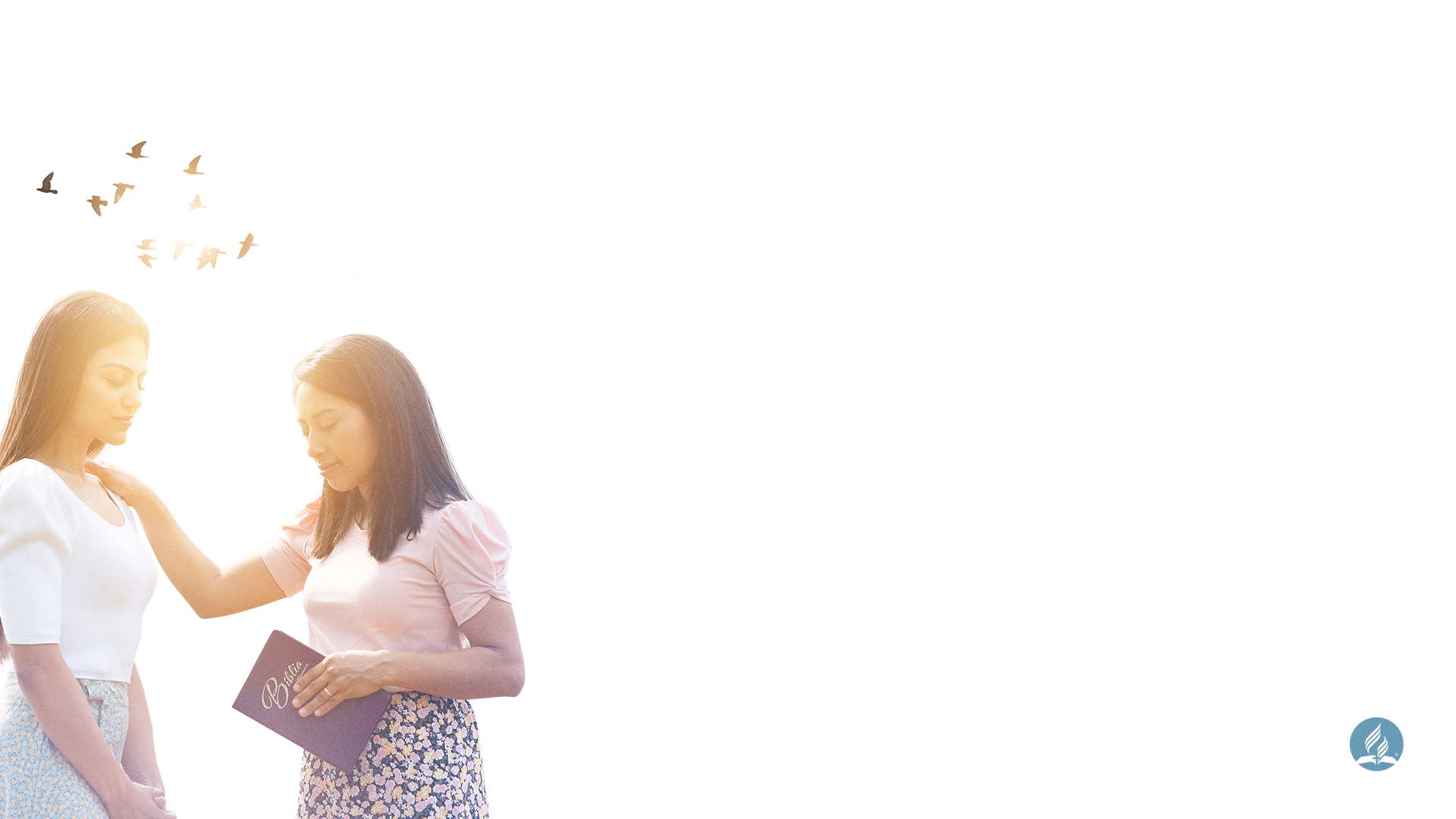 III. Tríplice Mensagem Angélica
A segunda mensagem angélica adverte o povo de Deus de que um sistema religioso falso e perverso, chamado Babilônia, se afastará cada vez mais da verdade.

A terceira mensagem demonstra que o conflito final girará em torno da lealdade a Deus por meio da obediência aos Seus mandamentos ou da obediência a preceitos humanos.
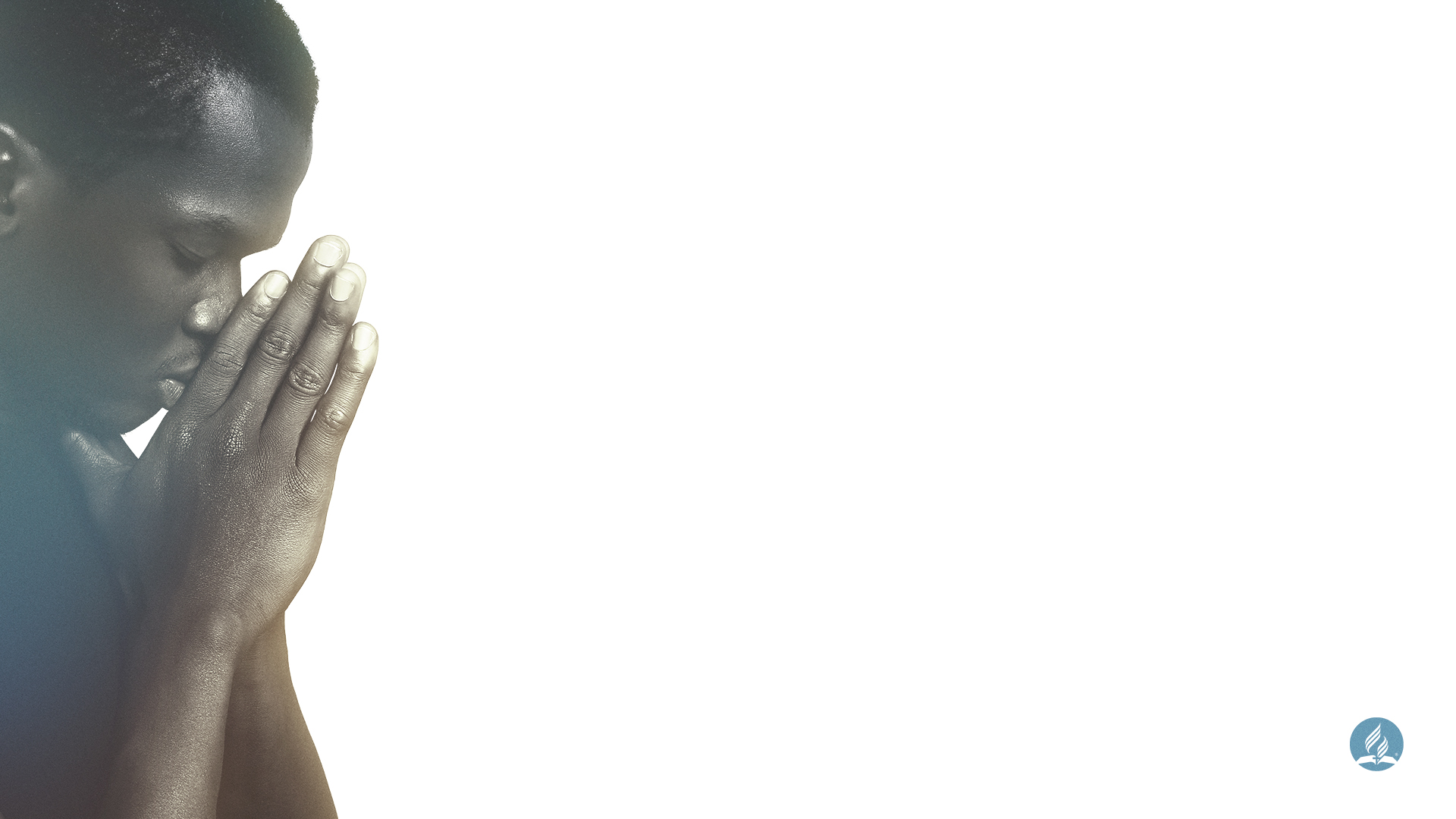 Iv. Geração Missionária
Justamente nesse tempo, o tempo do fim, no qual a tríplice mensagem deve ser proclamada, Deus levanta uma última geração para cumprir Sua solene missão.
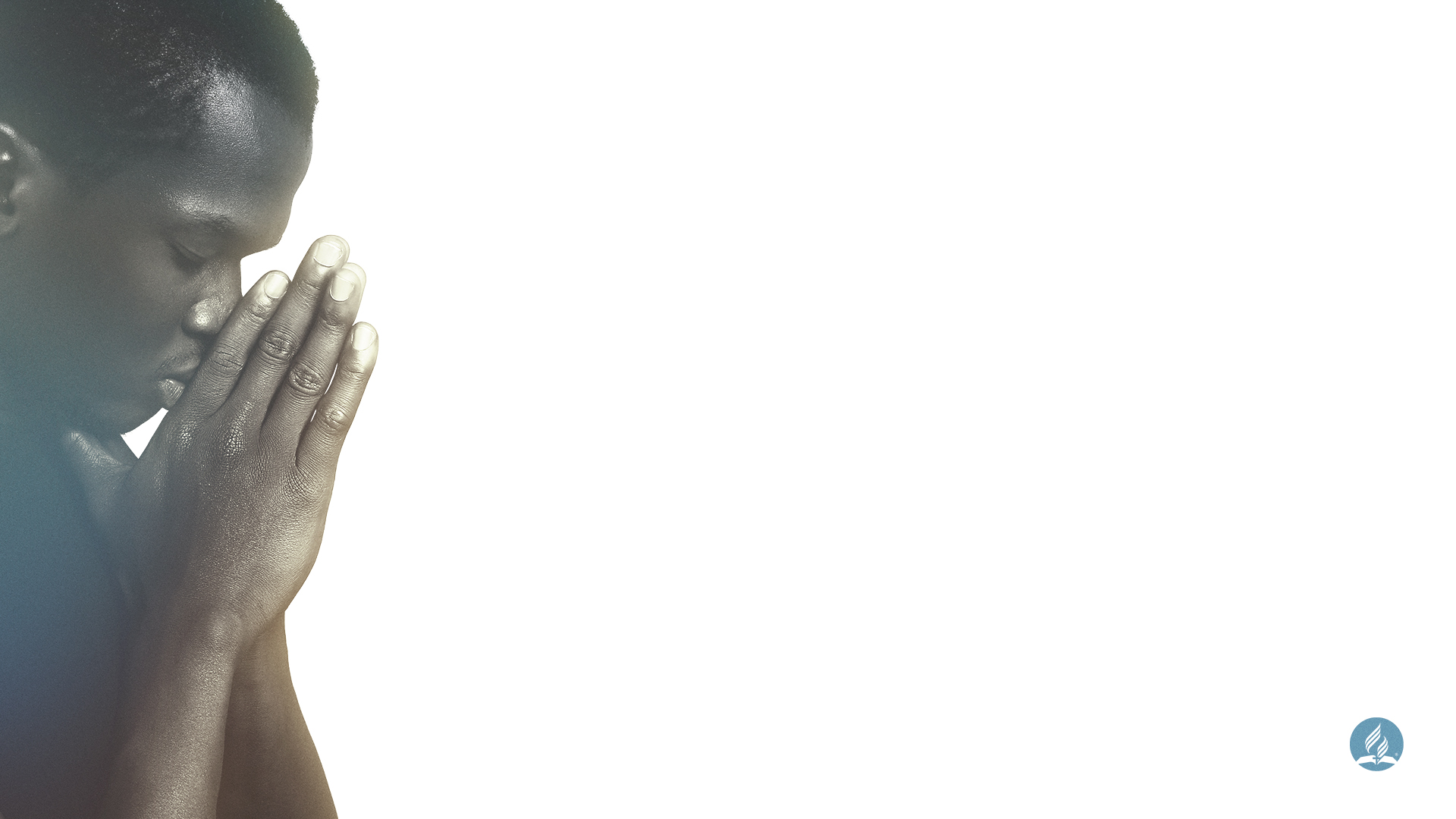 v. No Poder do Espírito
Mas não podemos nos esquecer de que essa geração só será de fato missionária se estiver disposta a receber diariamente o Espírito Santo (João 20:22).
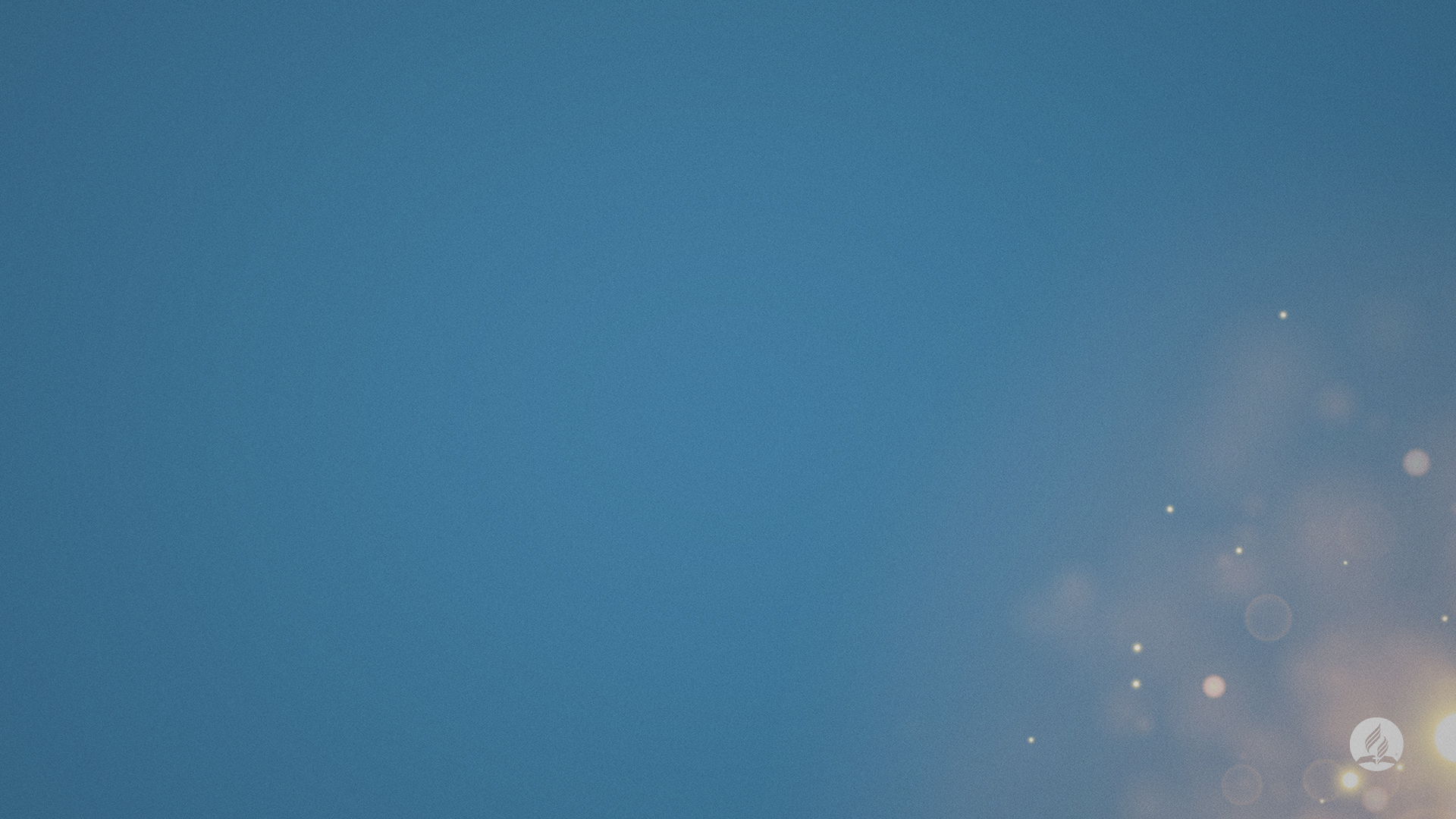 Conclusão
A paixão missionária desta última geração é muito bem descrita pelas palavras de Mateus 24:14. Para apressar o dia em que o evangelho será pregado ao último homem na Terra, os adventistas do sétimo dia têm ido a todo o mundo.